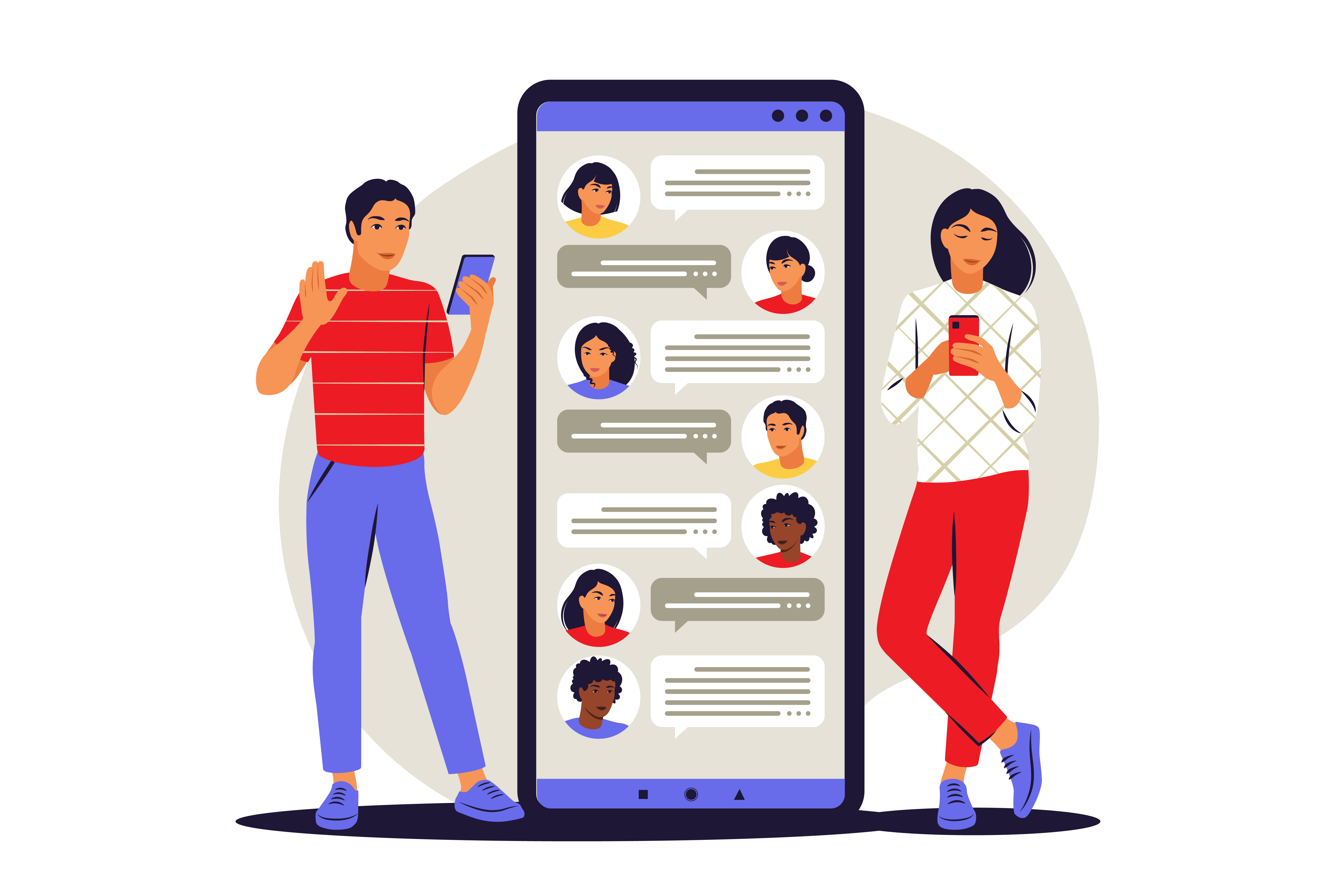 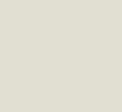 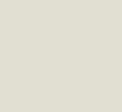 IS
TECHNOLOGY
KILLING
GOD’S
PEOPLE?
MINUTES
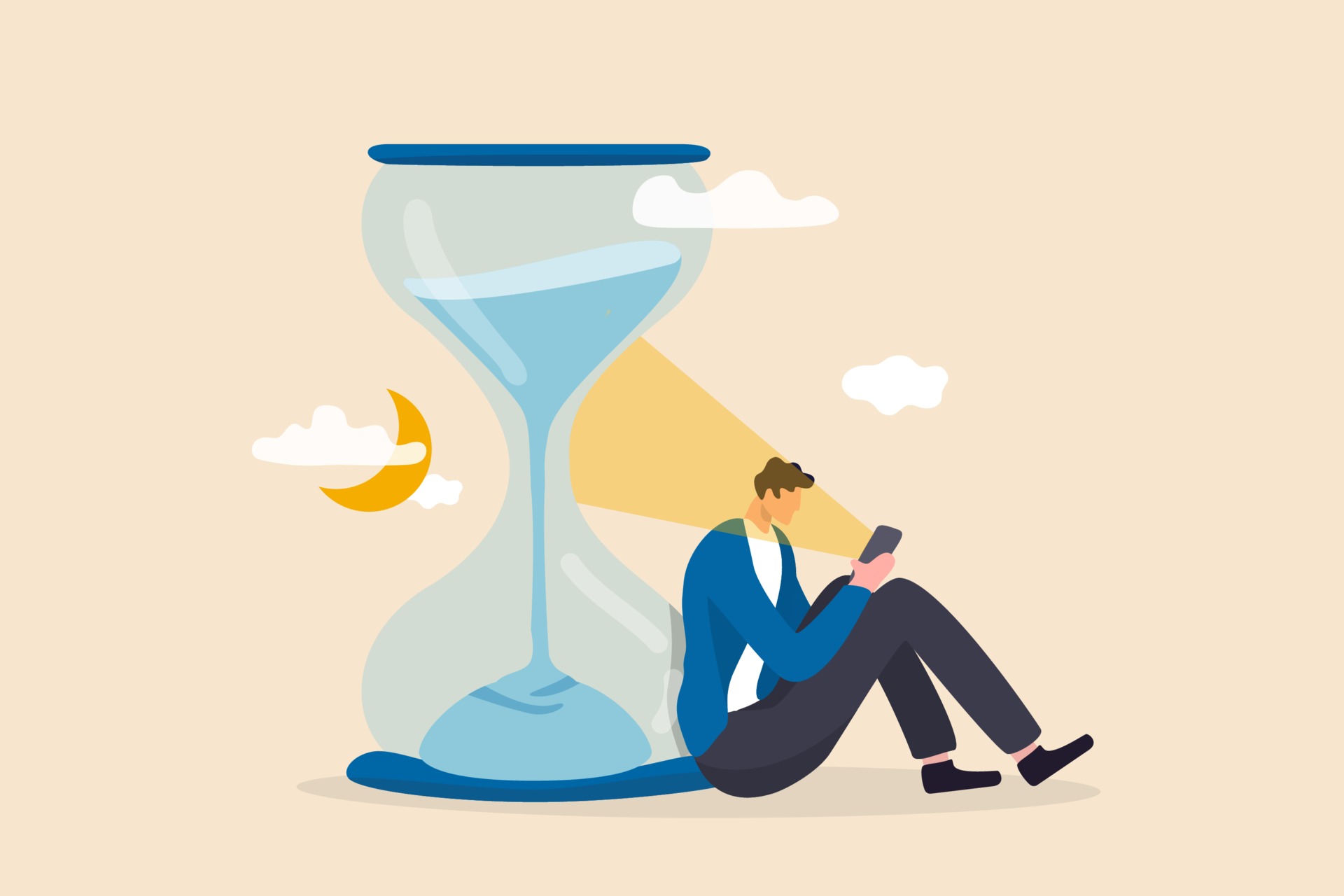 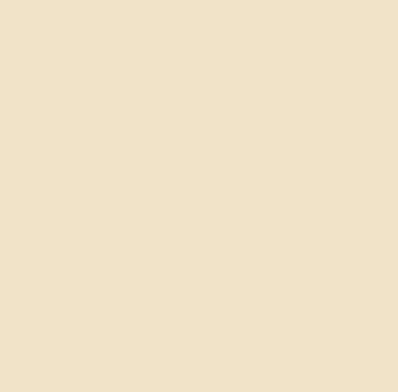 John 9:4
“I must work the works of him that sent me while it is day.  For the night cometh when no man can work.”
Ephesians 5:16
“Redeeming the time because the days are evil.”
MORALITY
1 Corinthians 6:9
“Do not be deceived. Neither fornicators, nor idolaters, nor adulterers, nor homosexuals, nor sodomites, 10 nor thieves, nor covetous, nor drunkards, nor revilers, nor extortioners will inherit the kingdom of God.
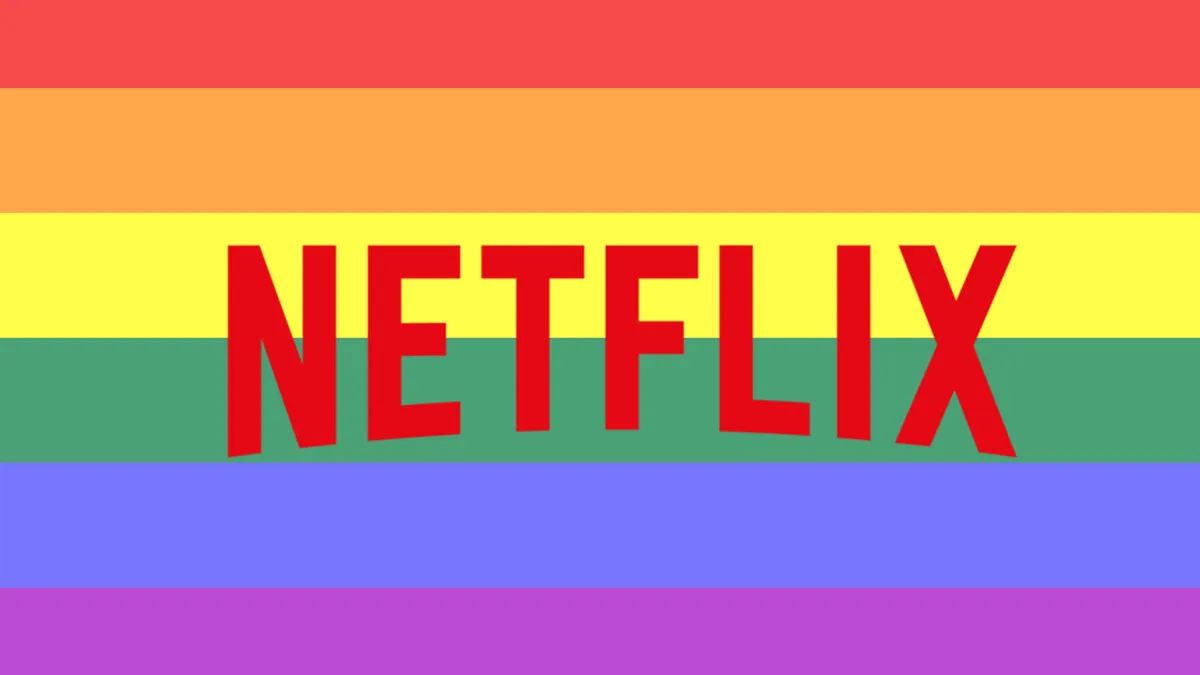 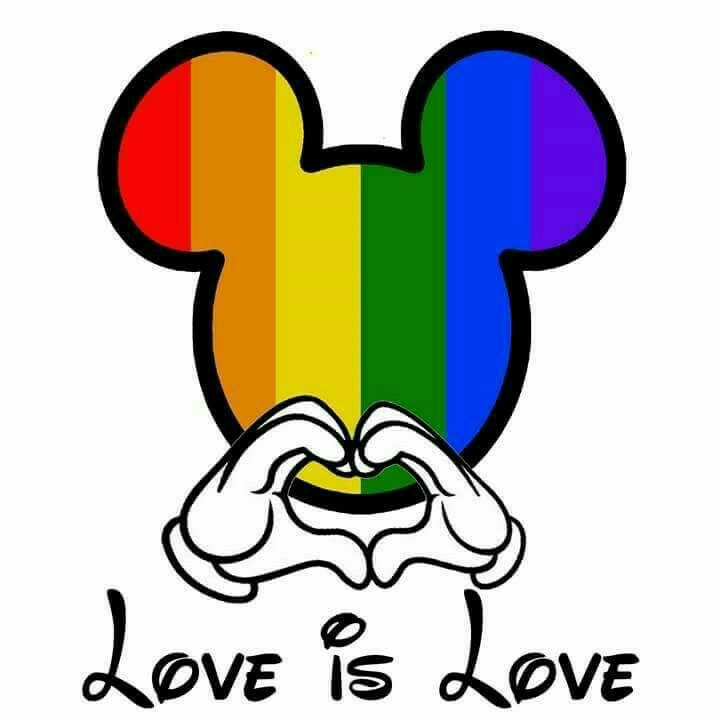 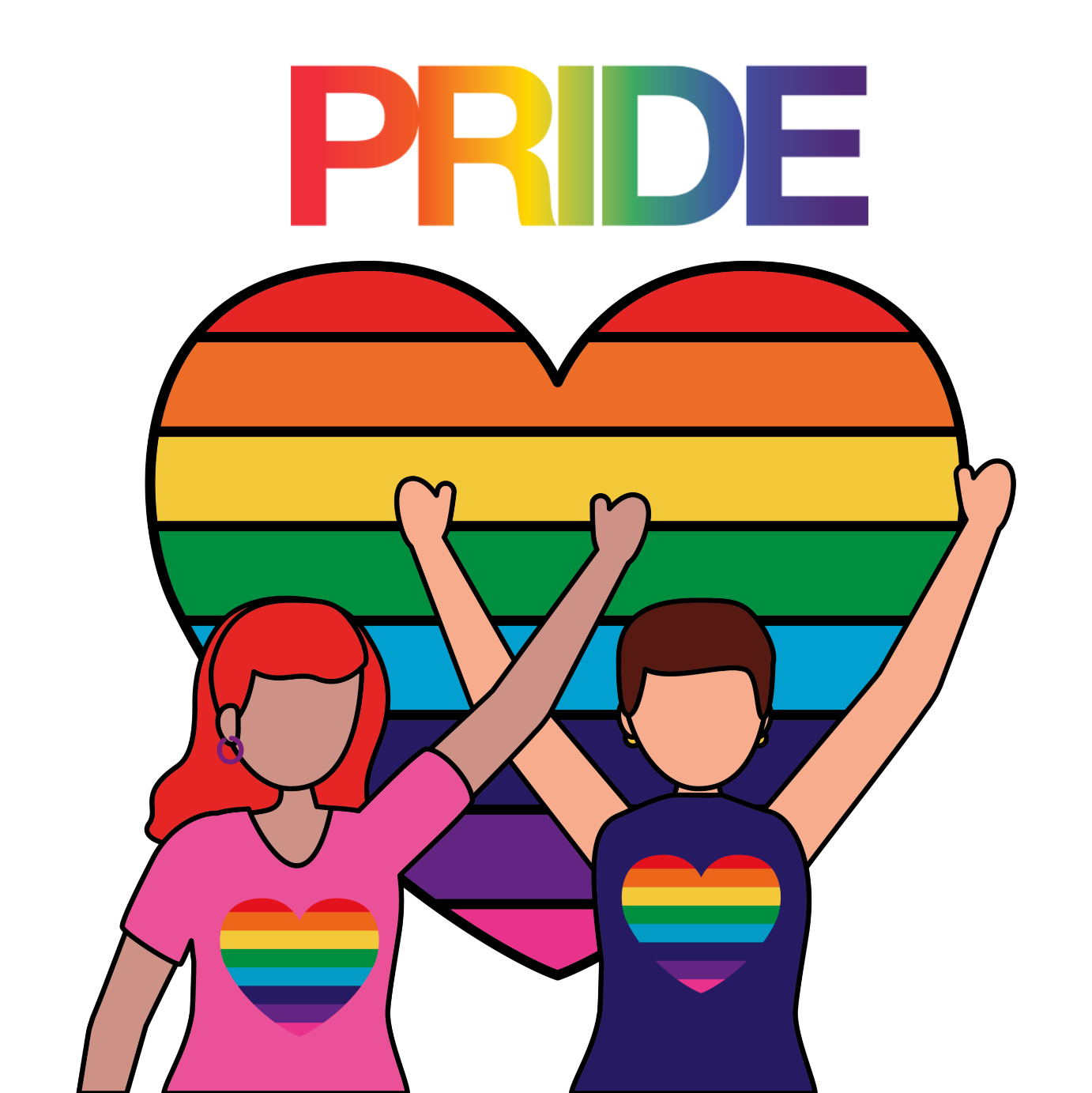 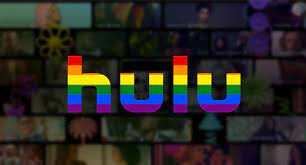 MISINFORMATION
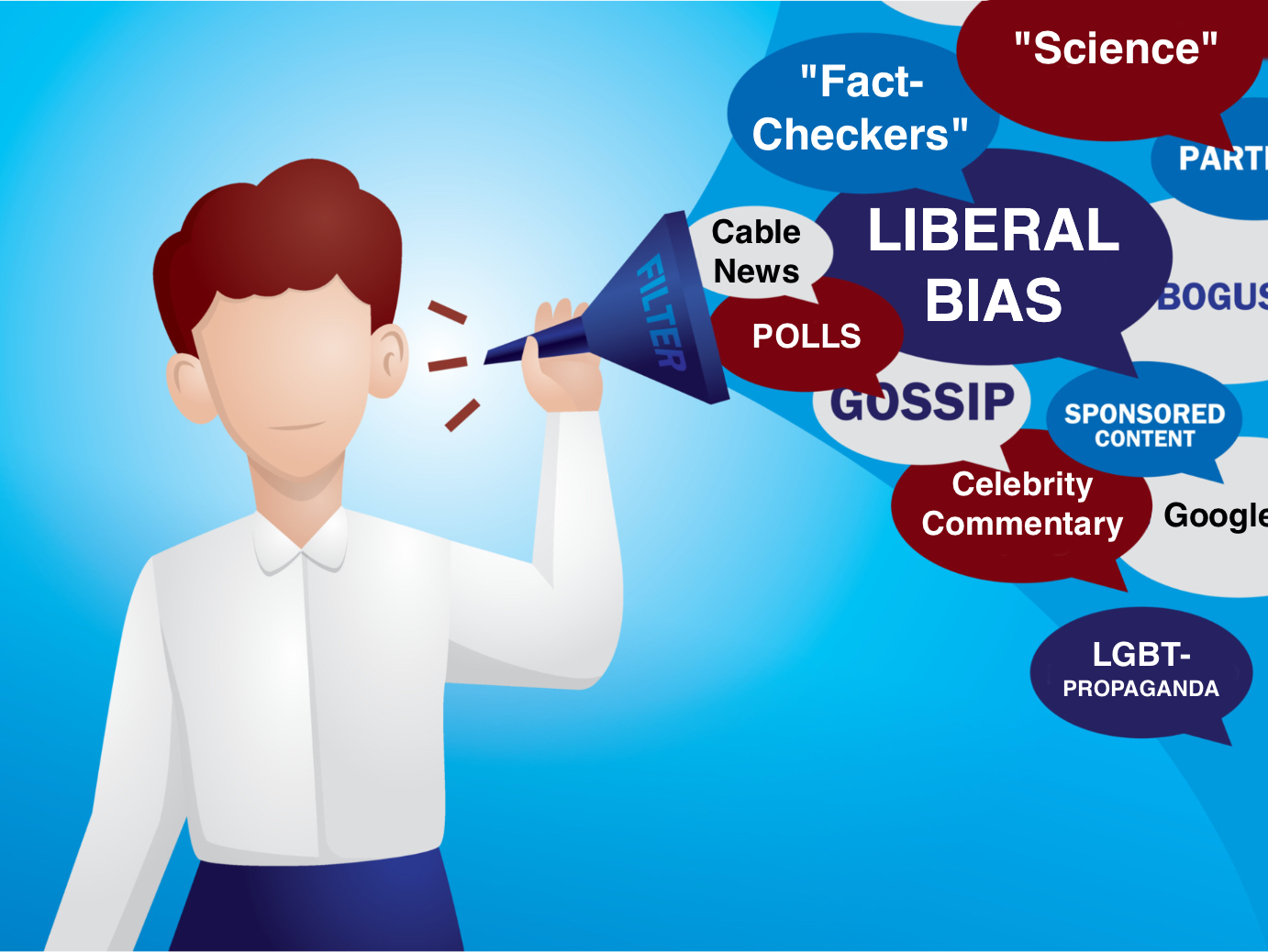 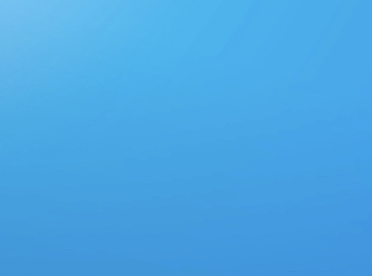 John 8:44
The devil is the father of lies.

2 Thess. 2:11
Strong delusions, that they should believe a lie.
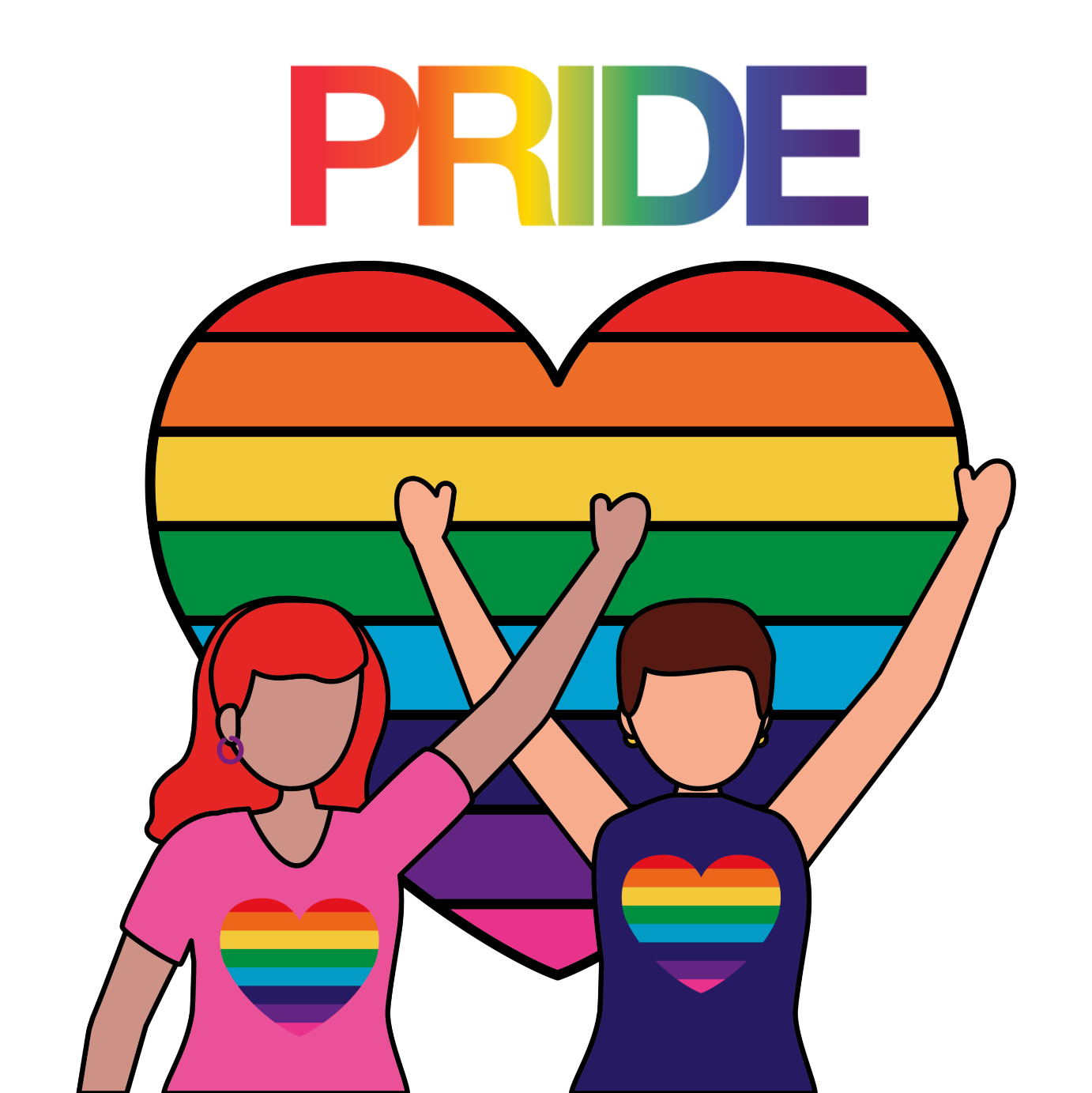 MISSION
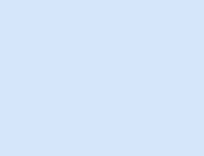 1 Corinthians 6:9
“Thou, art worthy, O Lord, to receive glory and honor and power:  for thou hast created all things, and for thy pleasure they are and were created.”
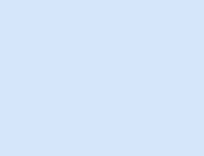 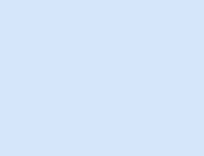 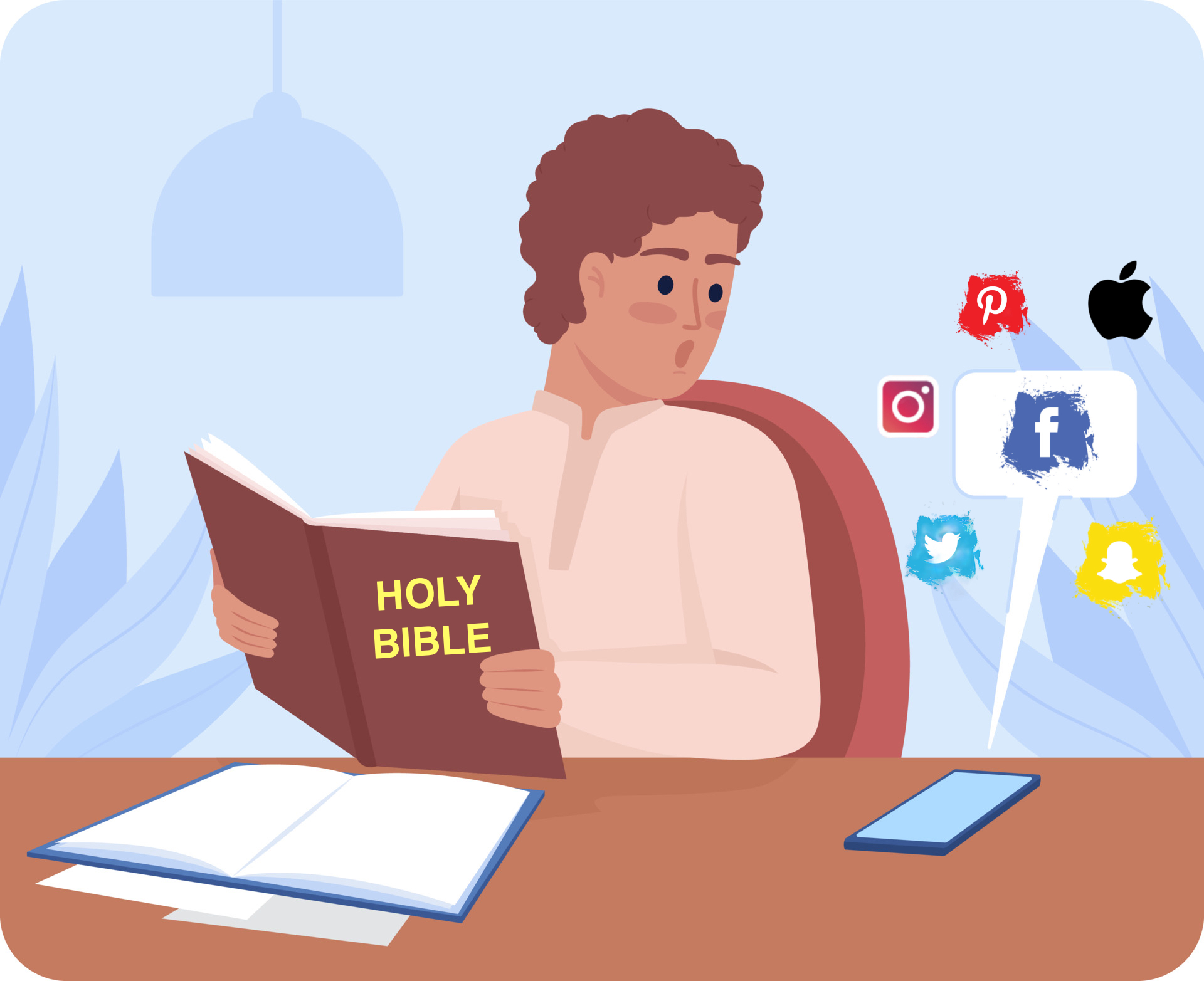 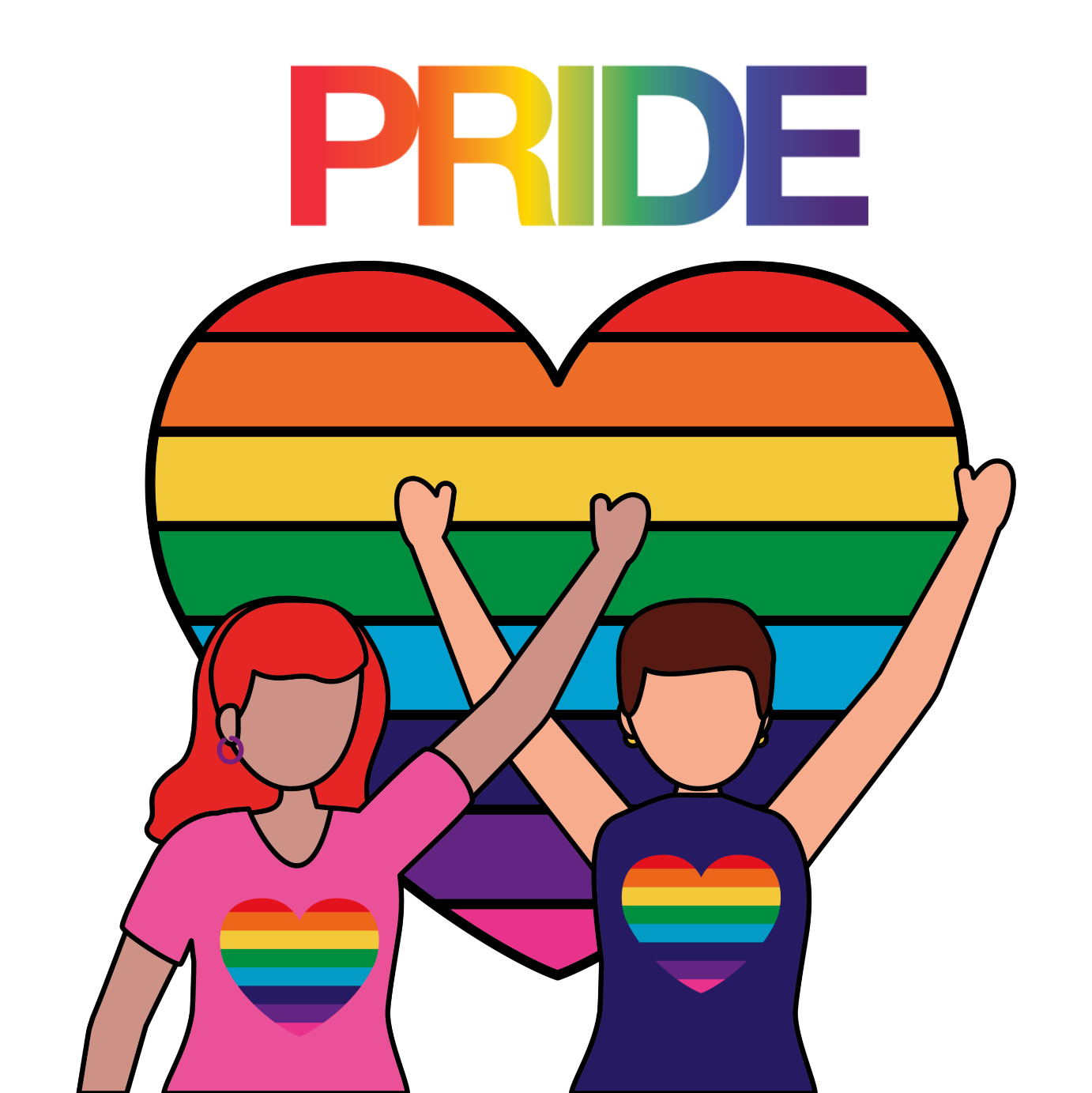 Ecclesiastes 12:13
“Let us hear the conclusion of the whole matter: Fear God, and keep his commandments: for this is the whole duty of man.”
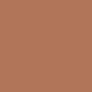 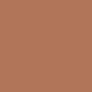 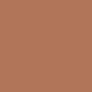